Elő(bb)re hozott jogvédelem és a helyi önkormányzatok törvényességi felügyeletének terjedelme
dr. Kálmán János, egyetemi tanársegéd, SZE DFK KPT
A változtatási tilalom jogi szabályozása
Étv. 20. § (1) bek.
Az érintett területre változtatási tilalom rendelhető el a helyi építési szabályzat készítésének időszakára annak hatálybalépéséig.
Étv. 20. § (2) bek.
A tilalmat a feltétlenül szükséges mértékre és időtartamra kell korlátozni, és azt haladéktalanul meg kell szüntetni, ha az elrendelésének alapjául szolgáló okok már nem állnak fenn. A tilalom felülvizsgálatát a helyi építési szabályzat felülvizsgálatával együtt el kell végezni.
Étv. 21. § (1) bek.
A helyi építési szabályzat készítésére vonatkozó írásos megállapodás megléte esetén a helyi építési szabályzat készítésének időszakra azok hatálybalépéséig, de legfeljebb 3 évig.
Étv. 22. § (1) bek.
A változtatási tilalom alá eső területen – a 20. § (7) bekezdésében foglalt esetek kivételével – telket alakítani, új építményt létesíteni, meglévő építményt átalakítani, bővíteni, továbbá elbontani, illetőleg más, építésügyi hatósági engedélyhez nem kötött értéknövelő változtatást végrehajtani nem szabad.
A változtatási tilalom (elméleti)jogkorlátozó természete
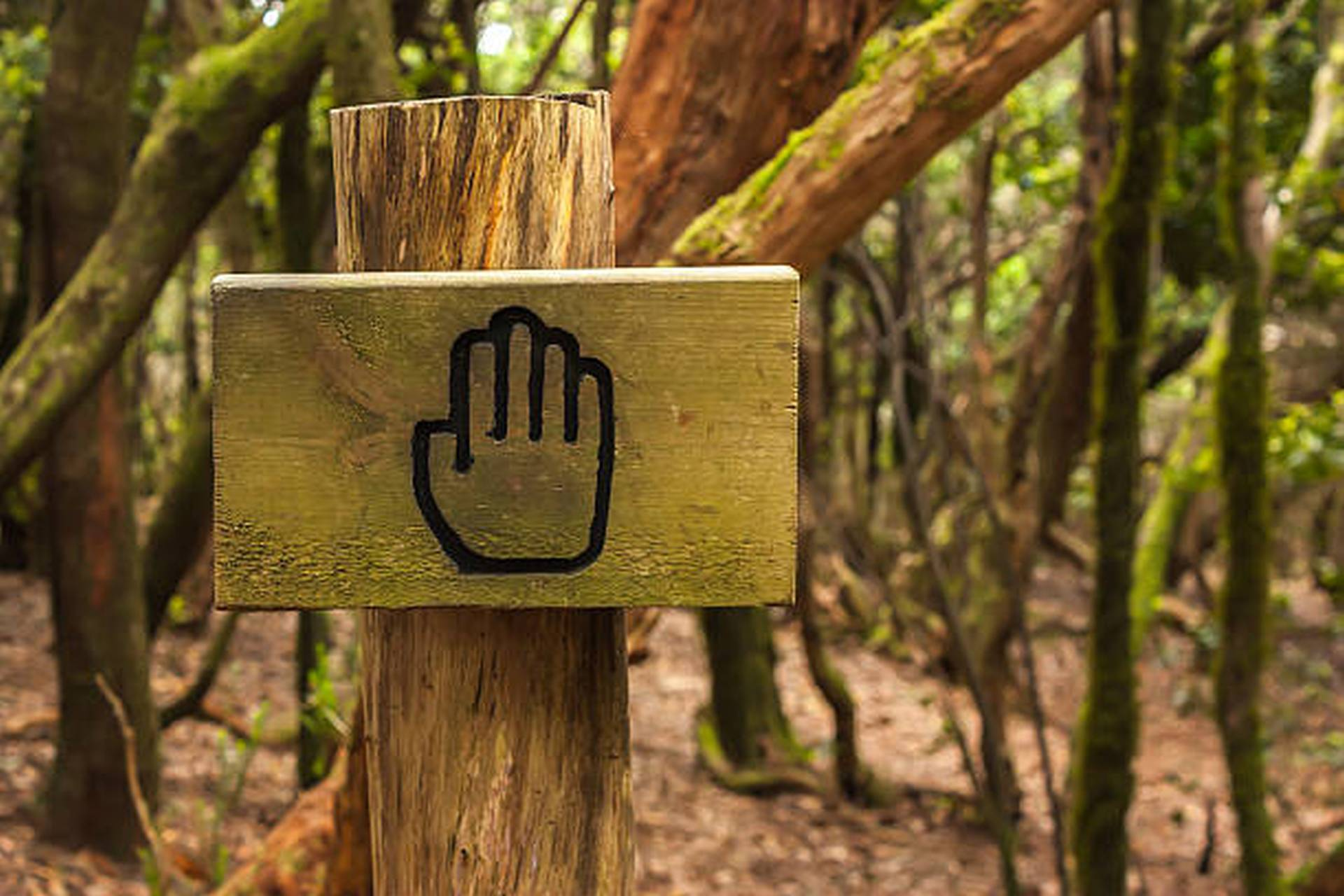 A joggyakorlat vizsgálatának kiindulási pontja – egy város klimatikus helyzetének javítása
Győr Megyei Jogú Város Önkormányzata Közgyűlése 20/2021. (V. 11.) önkormányzati rendelete
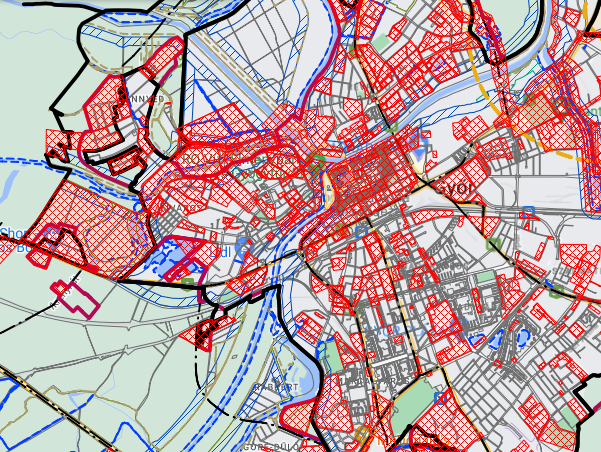 2. § (1) A helyi építési szabályzat SZTM 2021-014 számú módosításának hatálybalépéséig, de legfeljebb a jelen rendelet hatálybalépésétől számított 3 évig változtatási tilalom áll fenn a
a) beépítésre szánt területén lévő
aa) nagyvárosias,
ab) kisvárosias,
ac) településközponti vegyes és
ad) központi vegyes
építési övezetben, valamint
b) beépítésre nem szánt területen lévő általános mezőgazdasági övezetben.
Győr Megyei Jogú Város
Győr Megyei Jogú Város
Győr Megyei Jogú Város
20/2021. (V. 11.) önk. Rendelet
35/2021. (X. 26.) önk. Rendelet
24/2022. (IX. 20.) önk. Rendelet
Köf.5023/2021/10. 
„a Kúria elfogadta, hogy ebben a széles esetkörben nem értelmezhető a változtatási tilalom elrendelésének indoka: várható előnyök hiányában csak a korlátozások terhei maradnak meg a jogalanyok széles köre számára.”
„A változtatási tilalom területi hatályának az Ör. 2. § (1) bekezdése szerinti kijelölése ezért önmagában is ellentétes az Étv. 20. § (2) bekezdésével”
Köf.5006/2022/5. 
„A változtatási tilalom elrendelésének az épített környezet alakításáról és védelméről szóló 1997. évi LXXVIII. törvény 21. § (1) bekezdése szerinti előfeltétele az írásos településtervezési szerződés megléte. A megfelelő jogosultsággal rendelkező tervezővel (szakági tervezővel) való szerződéskötés nélküli jogalkotás a rendelet egészének a megalkotási feltételek hiánya miatti törvénybe ütközését eredményezi. A jogalkotási eljárás szabályainak megsértése főszabály szerint közjogi érvénytelenségre vezet.”
Köf.5010/2023/7. 
„A változtatási tilalom alapjául szolgáló rendezési tervmódosítás elkészítéséhez szükséges szakági tervezőt az eljárás kezdetén be kell vonni az eljárásba.”
Győr Megyei Jogú Város
Győr Megyei Jogú Város
Győr Megyei Jogú Város
20/2021. (V. 11.) önk. Rendelet
35/2021. (X. 26.) önk. Rendelet
24/2022. (IX. 20.) önk. Rendelet
Hatályba lépett: 2021. május 12.
Törvényességi felhívás: 2021. május 19.
Kúriai indítvány: 2021. június 25.
Határozat közzététele: 2021. szeptember 17.
Megsemmisítés pro futuro: 2021. október 31.
Hatályba lépett: 2021. október 31.
Törvényességi felhívás: 2021. december 29.
Kúriai indítvány: 2022. február 28.
Határozat közzététele: 2022. május 13.
Megsemmisítés ex tunc: 2021. október 26.
Hatályba lépett: 2022. szeptember 21.
Törvényességi felhívás: 2023. február 7.
Kúriai indítvány: 2023. április 27.
Határozat közzététele: 2023. július 10.
Megsemmisítés ex tunc: 2022. szeptember 20.
A jogsértő jogkorlátozás fennállása
2021. május 12.
2021. október 31.
2021. október 31.
2022. május 13.
2022. szeptember21.
2023. július 10.
A jogvédelem lehetséges módjai de lege lata
Előbbre hozott jogvédelem a törvényességi felügyeleti jogkör bővítésével, de lege ferenda
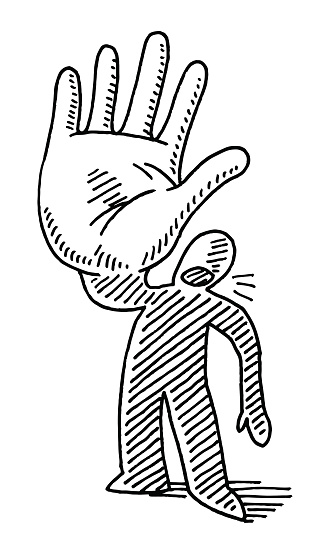 Köszönöm megtisztelő figyelmüket!